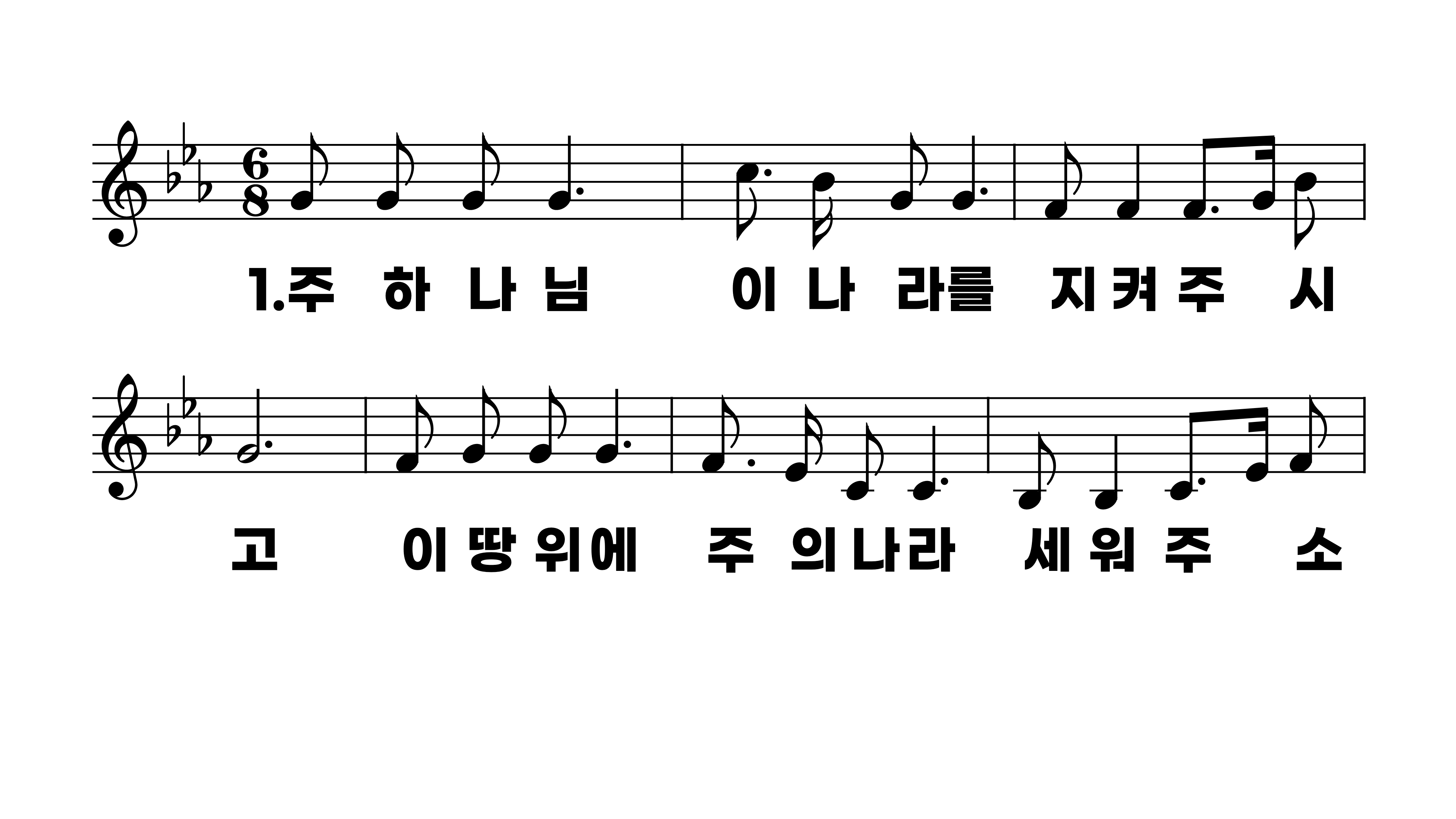 581장 주 하나님 이 나라를 지켜주시고
1.주하나님이
2.이나라와이
3.하나님이다
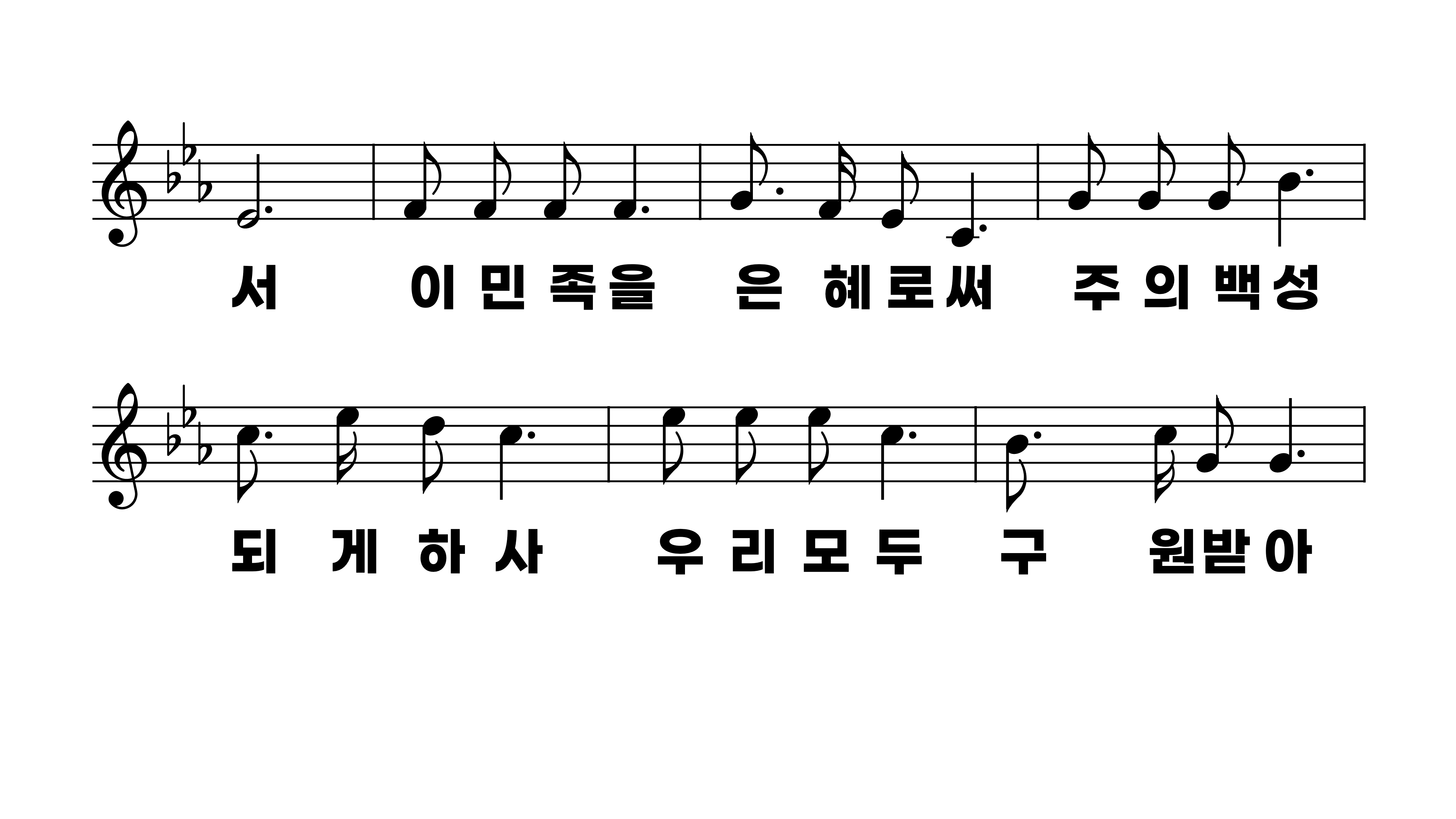 581장 주 하나님 이 나라를 지켜주시고
1.주하나님이
2.이나라와이
3.하나님이다
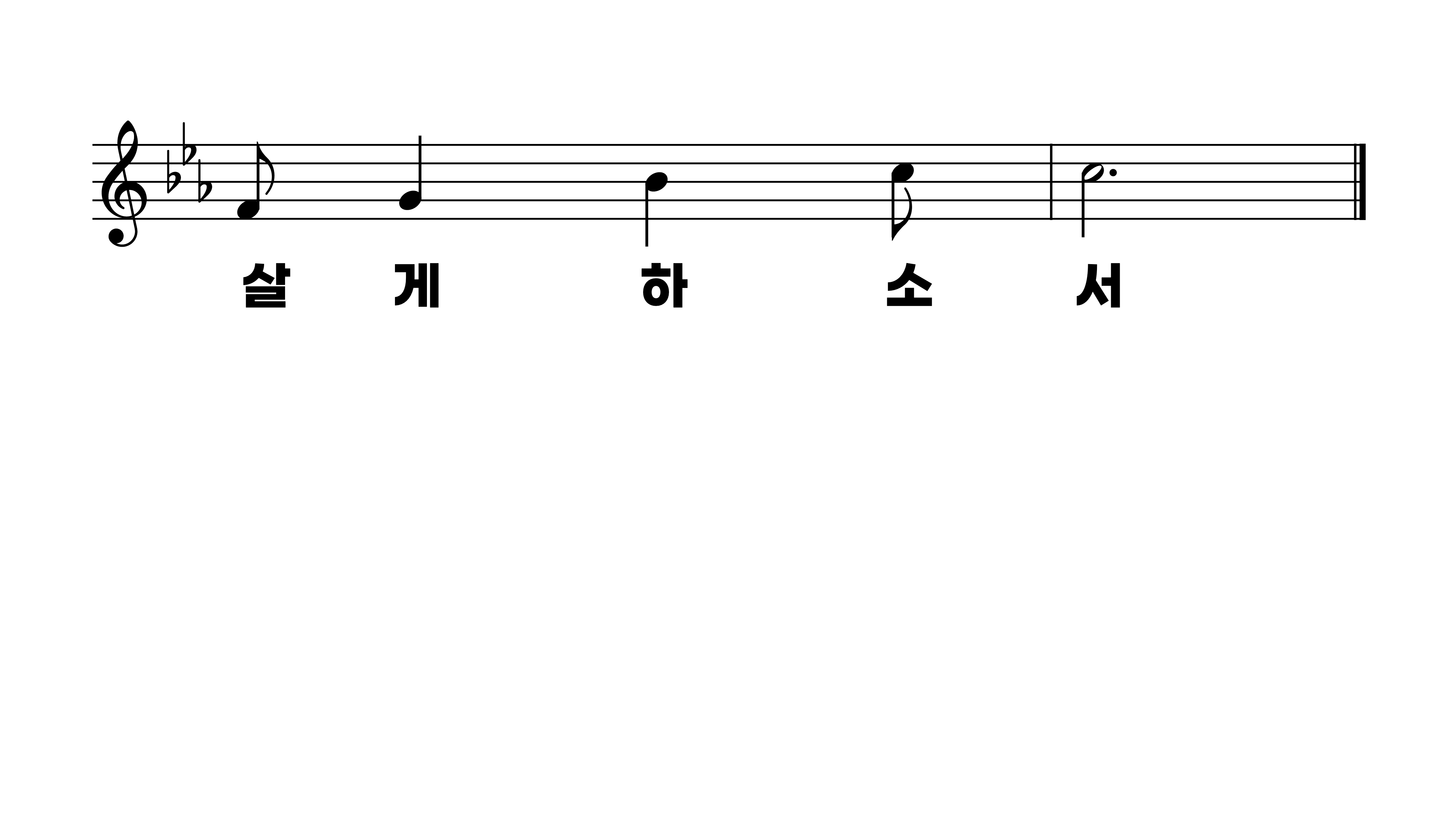 581장 주 하나님 이 나라를 지켜주시고
1.주하나님이
2.이나라와이
3.하나님이다
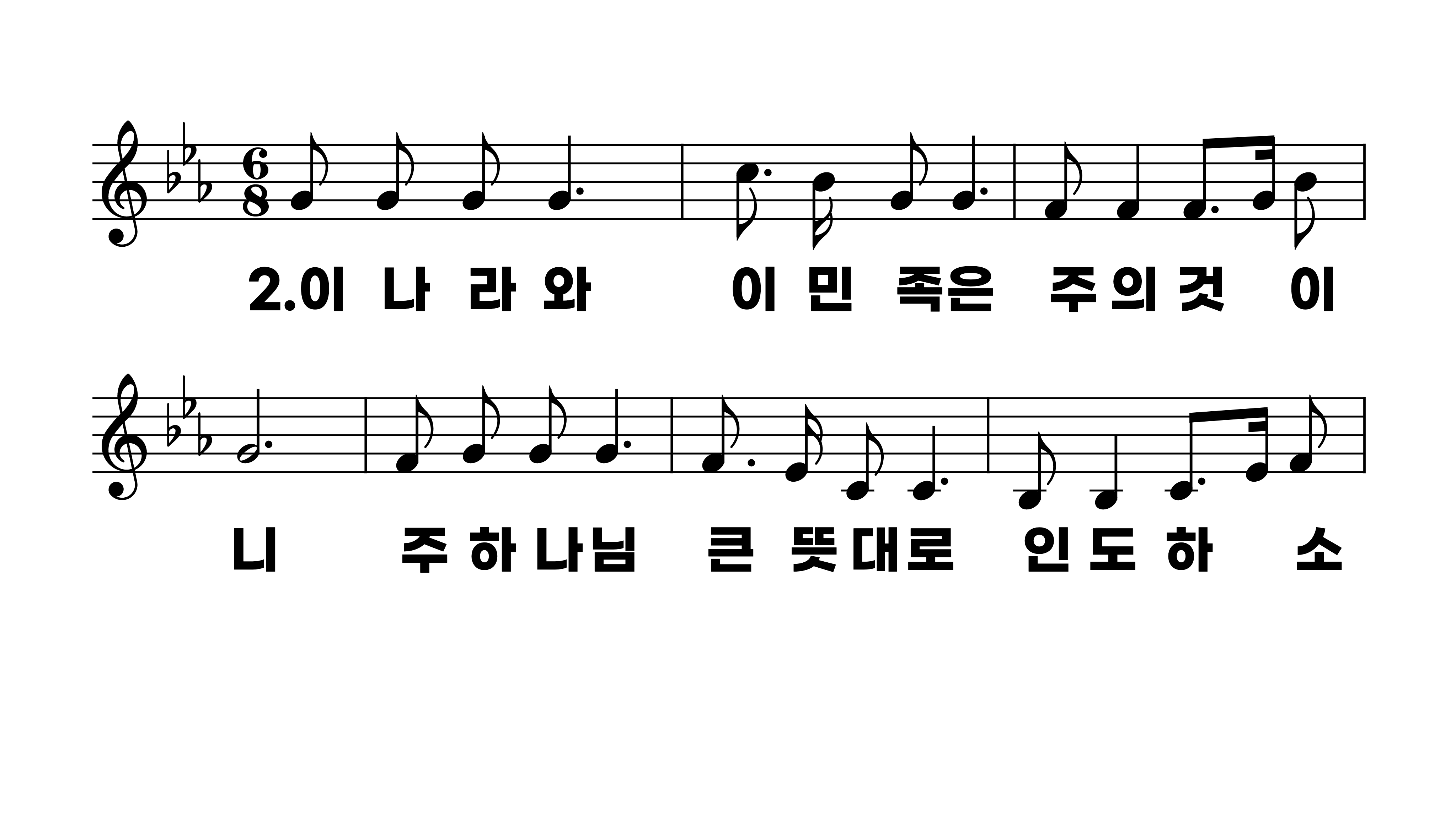 581장 주 하나님 이 나라를 지켜주시고
1.주하나님이
2.이나라와이
3.하나님이다
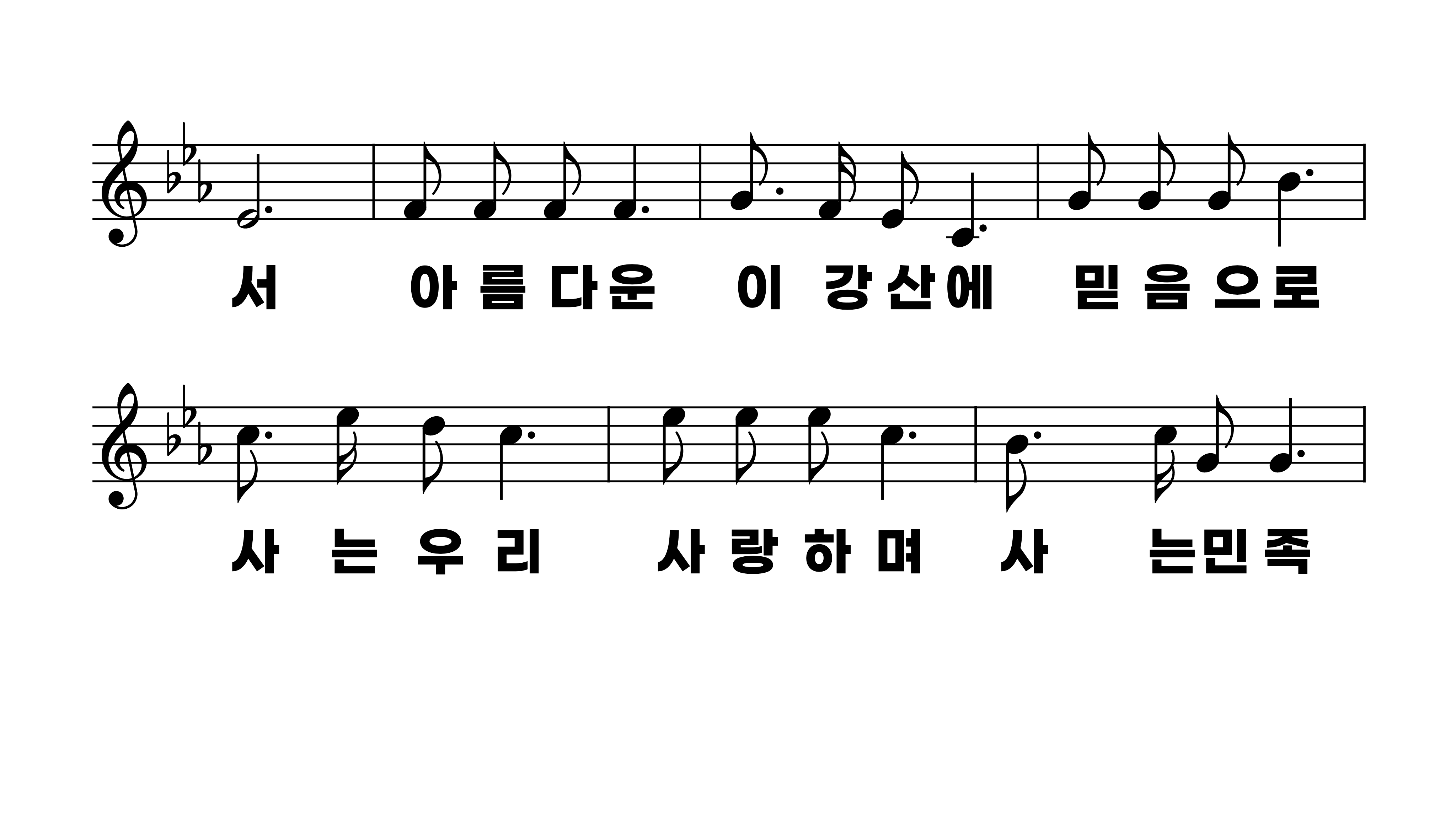 581장 주 하나님 이 나라를 지켜주시고
1.주하나님이
2.이나라와이
3.하나님이다
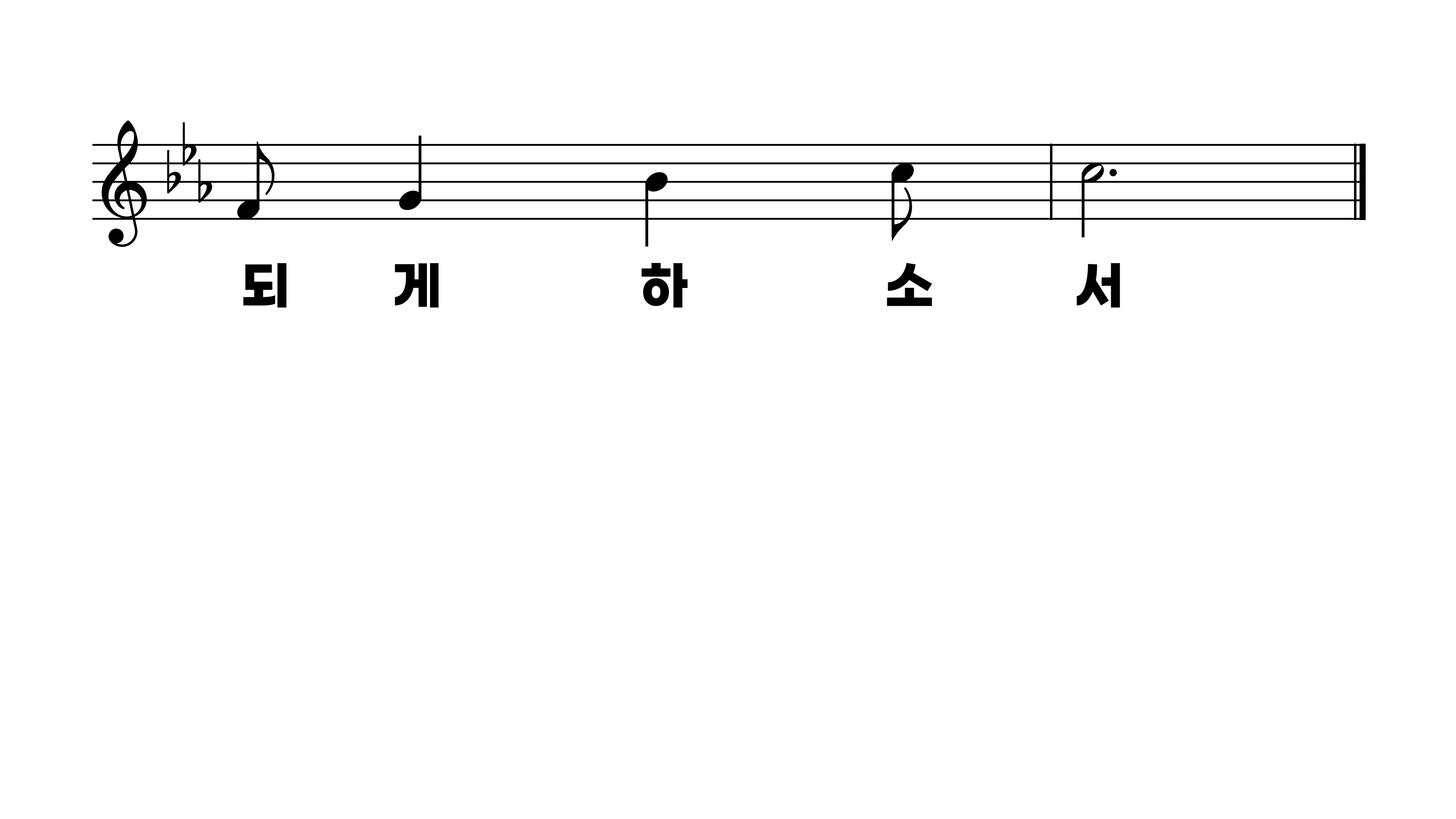 581장 주 하나님 이 나라를 지켜주시고
1.주하나님이
2.이나라와이
3.하나님이다
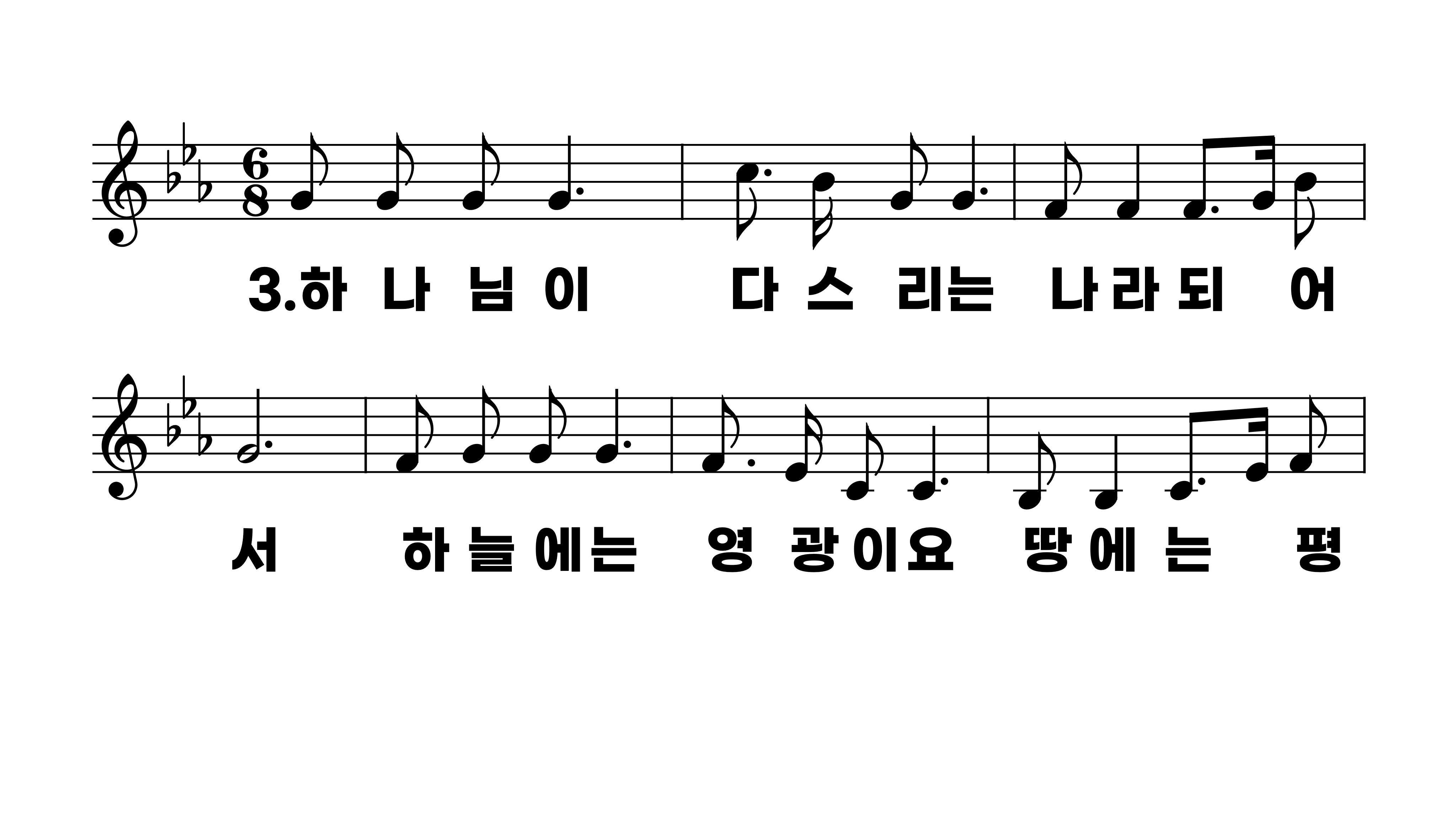 581장 주 하나님 이 나라를 지켜주시고
1.주하나님이
2.이나라와이
3.하나님이다
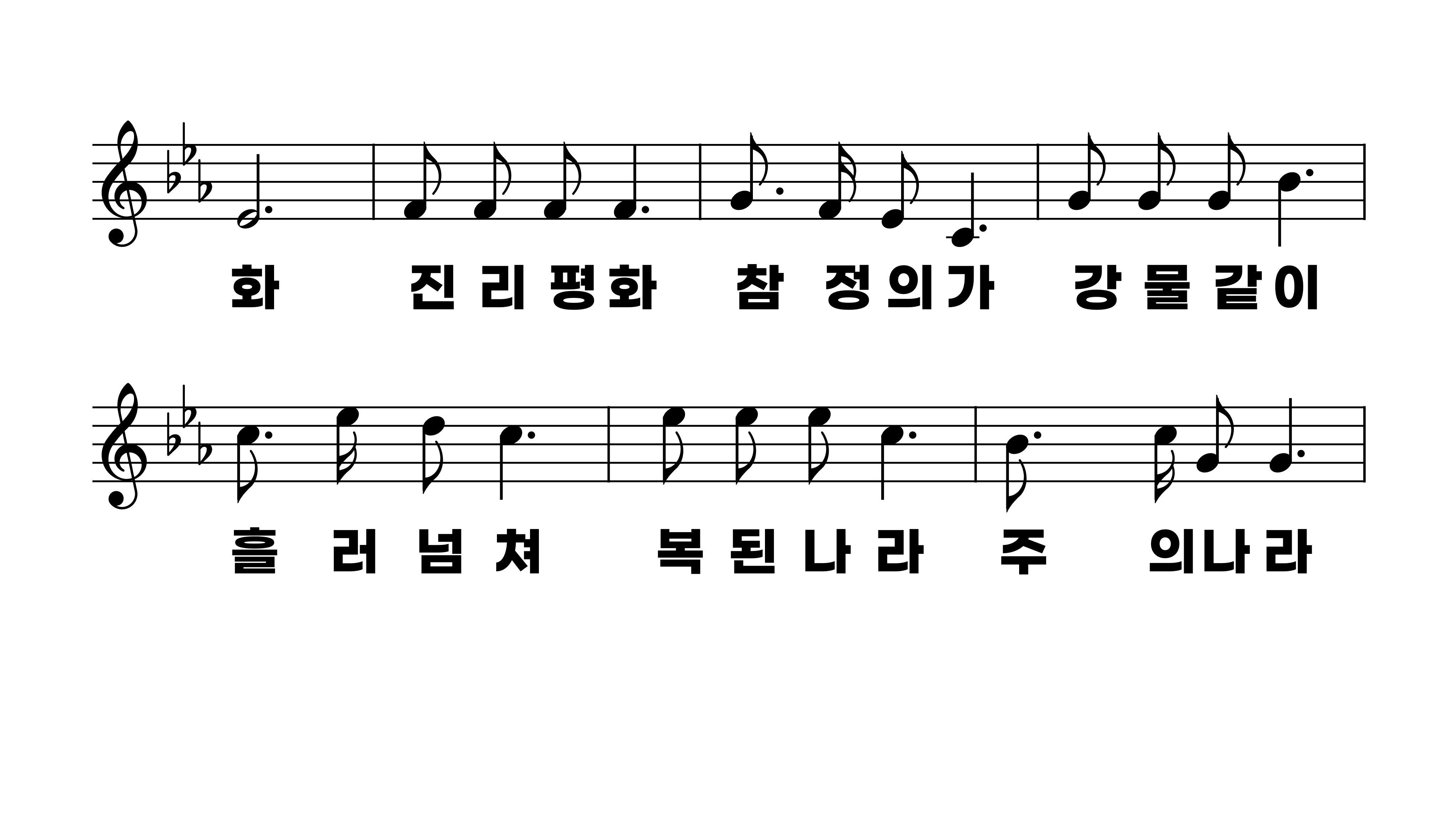 581장 주 하나님 이 나라를 지켜주시고
1.주하나님이
2.이나라와이
3.하나님이다
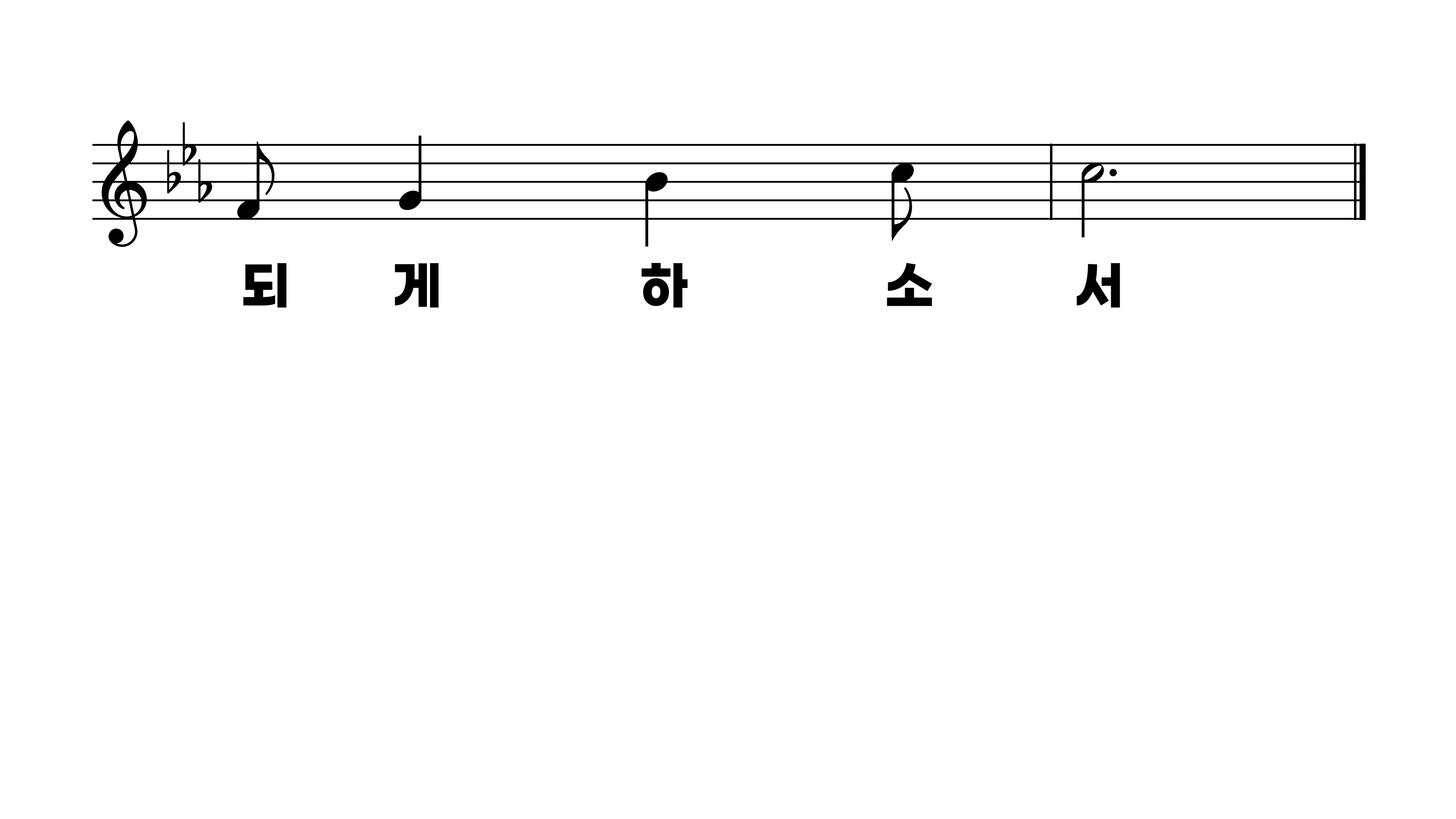 581장 주 하나님 이 나라를 지켜주시고
1.주하나님이
2.이나라와이
3.하나님이다